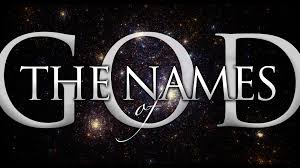 مدیریت استرس و رفتار کودکان 
در
 بحران کوید19
Sanaz Norouzi, MD.Assistant Professor 
of 
Child and Adolescent Psychiatry
Tabriz University of Medical Sciences
آموزش درمورد استرس، اضطراب و پاسخهای معمول کودکان به استرس
توضیح تفاوت اضطراب طبیعی و بیمارگونه
توضیح انواع اختلالات اضطرابی
وجود سابقه اختلالات اضطرابی/ مهار رفتاری
تظاهر و یا همبودی با اختلالات رفتاری
ایجاد عوارض کوتاه مدت و بلند مدت
واکنشهای مختلف گروه های سنی مختلف به استرس
به عنوان مثال: 

 اجتناب، گوشه گیری، کاهش علایق 
اشتغالات ذهنی، سؤالات فراوان، بازی ها و نقاشی ها، کابوس 
اضطراب جدایی از والدین
گریه، عصبانیت، پرخاشگری، نافرمانی یا لجبازی 
اختلالات خواب، اشتها، تمرکز
پسرفت
واکنشهای کودکان و نوجوانان به بحران و اقدامات مورد نیاز
راهکاراول: محدودسازی
 
آسیب زا 
شیوع روزافزون بیماری، مرگ ومیر، عدم کنترل آن، نبود دارو...
صحبت والدین و اطرافیان، برنامه های تلویزیونی ،شبکه های اجتماعی
راهکار دوم: کنترل اضطراب در خود والدین
منبع ایمن و تکیه گاه 
نیاز کودکان به اطمینان بخشی و حمایت بیشتر 
انتقال اضطراب کنترل نشده
"الگوی" اضطرابی و القای آن به کودک
اجتناب از مراقبت و نیز اطمینان بخشی زیاد 
باعث احساس ناامنی و اضطراب
کنترل اضطراب در خود والدین

مدیریت اضطراب در والدین:
 استراحت
کارهای مفرح وآرامش بخش 
تهیه فهرستی از برنامه های مورد علاقه 
اختصاص زمان 
یادگیری روشهای مدیریت اضطراب  ←ریلکسیشن، پرت کردن حواس
راهکار سوم: صحبت صادقانه
محدود سازی 
اما نه دروغ، پنهان کاری، کوچک شمردن یا انکار!
درک کودک از تغییرات غیرعادی اطراف و سلب اعتماد 
آسیب پذیری
اصول صحبت کردن در این زمینه با کودک
گوش دادن فعال و با دقت
قطع نکردن کلام 
ارزش دادن به صحبتهای کودکان 
شروع صحبت با سؤال 
"در مورد بیماری چه می داند، چه شنیده، چه فکر می کند و..."
درک و اصلاح افکار و احساسات نادرست کودک
با زبان کودک و کلمات قابل فهم براساس سن و درک کودک
کوتاه
شمرده
واضح و غیر مبهم
صحیح و صادقانه
درخواست از کودک برای تکرار و بازخورد
سوال از نگرانی های خود کودک
عدم ارائه اطلاعات وسیعتر 
نه در یک جلسه و فشرده! (تدریجی) 
تأکید بر موارد عملی تر و قابل کنترل (مثل آموزش نکات بهداشتی)
 بدون ذکر جزئیات ترساننده و ناگوار
توضیح ساده علائم و راهکارهای ساده
دقیقا چه کار کنند!
مثال 

 فکر می کنی چیکار باید بکنیم مریض نشویم؟ "یکی از مهمترین کارها شستن دستها با آب و صابون (به مدت حداقل ۲۰ ثانیه) است.

" فکر می کنی تو بهتر می شویی یا من؟ می خواهی یک مسابقه بدهیم؟

  دیگه چیکار می توانیم بکنیم که مریض نشیم؟ " نرفتن به جاهای شلوغ؛ چون ممکنه آدمهای مریض اونجا باشه و مریضی شون به ما سرایت کنه" / عدم اشتراک وسایل با کودکان دیگر
تاکید بر جنبه های مثبت مسئله در کودکان بزرگتر

براساس سن کودک ← به شکل بازی، مسابقه، داستان، عروسک (غیرمستقیم)

اظهارنظر کردن افراد خانواده به نوبت (اصلاح باورها و تقویت اعتماد به نفس)
کمک به کودکان در شناختن احساسات و خود و انعکاس آنها
عدم انکار احساسات کودکان (مانند اینکه تو بزرگ شده ای و نباید عصبانی بشی)
نشان دادن اشتیاق والدین برای شنیدن احساسات کودک و پذیرش آن
راهکار چهارم: اطمینان بخشی صحیح

پرهیز از اطمینان بخشی دروغ و غلط 
(اینکه ما اصلا مریض نمی شویم) 

پرهیز از اطمینان بخشی بیش از حد 
(وابستگی کودک به والدین و در درازمدت اضطراب زا)
مثالهایی از اطمینان بخشی صحیح
 "این افکار و نگرانی ها را ممکن است خیلی از بچه ها و بزرگترها داشته باشند و این احساسات و نگرانیها فقط محدود به او نیست و البته رفته رفته بهتر می شود."

"تاکید و اطمینان بخشی بر امن بودن خانه و ایجاد احساس امنیت در کودک"

" تاکید بر والدین بر اینکه مراقب کودک هستند..."

"ما تنها نیستیم، آدمهای زیادی هستند که دارند تلاش می کنند واکسن یا داروی این ویروس را پیدا کنند و ما را نجات دهند."
راهکار پنجم: توجه به تغییر روتین زندگی کودکان
 
تعطیلی مدارس، مهمانیها، شهربازیها  و شرایط قرنطینه ی خانگی
محدودیت ارتباطات و فعالیتهای کودکان
لزوم نظم دوباره برای زندگی
خواب کافی
غذای مناسب
فعالیت های جسمی در منزل 
تنفسهای دیافراگمی برای ریللکس بودن 
برنامه ریزی برای خواب،غذا و اوقات مفید و مفرح بازی های لذت بخش و متنوع
خواندن کتاب
تعریف داستان
...
نقاشی
کاردستی
فیلم و کارتون
فعالیت های جسمی و ورزشی ←  قایم موشک، پریدن، 
دوچرخه سواری، یوگا... 
دفتر خاطرات مشترک 
دیدن عکسهای طبیعت
صحبت کردن با کودکان بزرگتر یا نوجوانان
...
سوال از خود کودک 
تهیه فهرستی از بازیها/ فعالیتهای مورد علاقه با همراهی 
و همکاری کودک و نوجوان در تهیه ی برنامه   
زمان معین روزانه برای برخی فعالیتهای مفرح  
برنامه منعطف ولی پیوسته
ایجاد شرایط ارتباط مجازی کودک با دوستانش  
تعیین مسئولیتهای متناسب با سن و شرایط
ایجاد تعادل بین فعالیت های کامپیوتری و اینترنت با سایر فعالیتها
ایجاد تعادل بین فعالیتهای آنلاین و غیرآنلاین 
وضع قوانین استفاده از کامپیوتر و اینترنت 
از جمله استفاده از شبکه های اجتماعی در فضاهای عمومی منزل، تنطیمات حریم خصوصی، محدودیت زمانی و ...
استفاده به عنوان پاداش
"اینجا و اکنون"
وقت گذراندن و لذت بردن با کودکان
زمان جداگانه و حداقل ۲۰ دقیقه در روز برای هر کودک 
تقسیم و تهیه برنامه خاص درسی (ساعت و برنامه مشخص برای درس و تکلیف)
راهکار ششم: برخورد با رفتار کودک (مدیریت رفتاری والدین)
توجه مثبت
تشویق و تقویت فوری رفتار های مطلوب 
نادیده گیری در مقابلِ رفتار نامطلوب غیرآسیب زا
اعمال محدودیت و حفظ ساختارها 
محروم سازی و زمان خلوت در مورد رفتارهای منفی آسیب زا
پیش بینی موقعیت ها و گاها حذف محرکهای ایجاد کننده رفتارهای منفی
آموزش نحوه نادیده گیری رفتارهای نامطلوب غیر آسیب زا
آموزش نحوه دستوردادن به کودک
توجه، پذیرش و انعکاس هیجانات کودکان
کمک در شناخت احساسات و هیجانات خود
انعکاس دادن احساسات آنها (الان که تکلیفت رو تمام کردی، چه احساسی داری؟)
درک کودکان و همدلی با آنها
عدم انتظار موفقیت فوری 
تعدیل انتظارات
استراحت والدین و استفاده از حمایت دیگران
مثالهایی از نیاز به مراجعه به 
فوق تخصص روان پزشکی کودک و نوجوان  
تغییر عملکرد بین فردی و یا تحصیلی واضح کودک  
شدت زیاد علایم مانند ترس، اضطراب و یا افسردگی، پرخاشگری و احتمال آسیب به خود یا دیگران؛
کاهش شدید علاقه نسبت به علایق گذشته خود؛
گوشه گیری و انزوا؛
افکار مرگ؛
فکر یا اقدام به خودکشی؛
رفتارهای پرخطر مانند مصرف مواد، فرار از منزل و ...؛
هذیان و توهم
سابقه اختلال روانپزشکی در کودک (افزایش احتمال مراجعه)
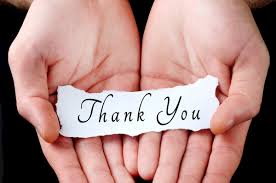